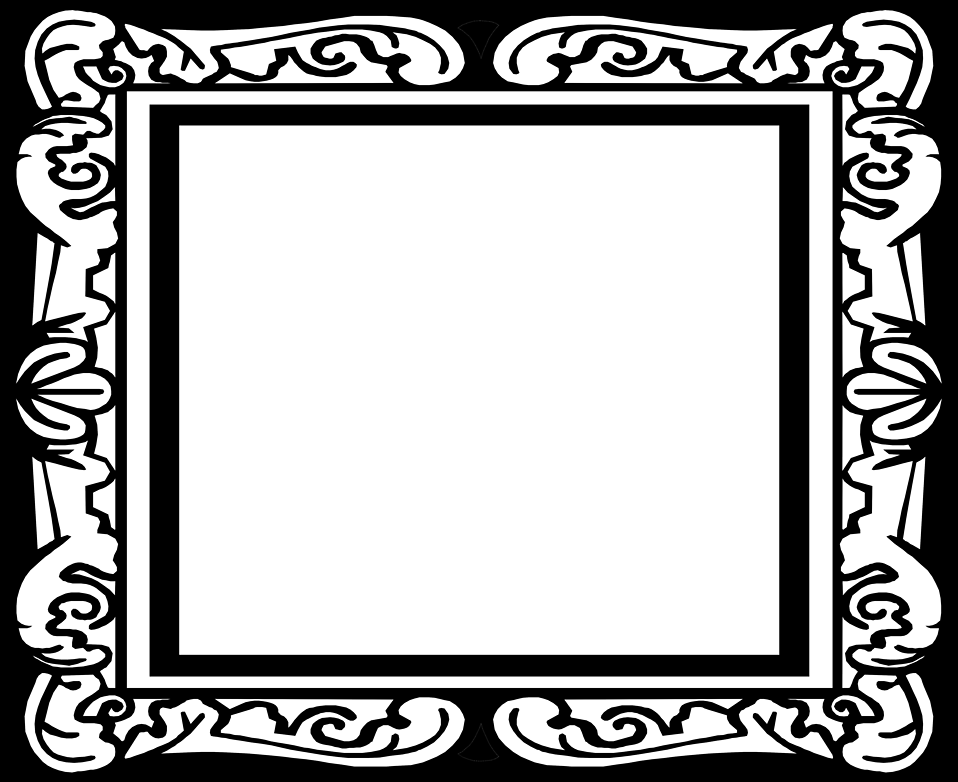 Separating Mixtures: Journey of Knowledge
The bigger picture:
Personal development opportunities – purification of water in countries where fresh water is sparse. 
Career links – SOCO – analysing substances/evidence, chef – perfecting recipe's and using ingredients.
Context and Introduction to Unit
In this unit pupils will learn about pure and impure substances, how different techniques can be used to separate mixtures, the equipment that is required to perform these techniques and about the different situations where these techniques are suitable. 
Prior knowledge (KS2/KS3)
KS2 – Pupils should, know that some materials will dissolve in liquid to form a solution, and describe how to recover a substance from a solution, use knowledge of solids, liquids and gases to decide how mixtures might be separated, including through filtering, sieving and evaporating.  They should also identify the part played by evaporation and condensation in the water cycle and associate the rate of evaporation with temperature. KS3 – particle model already covered earlier in year.
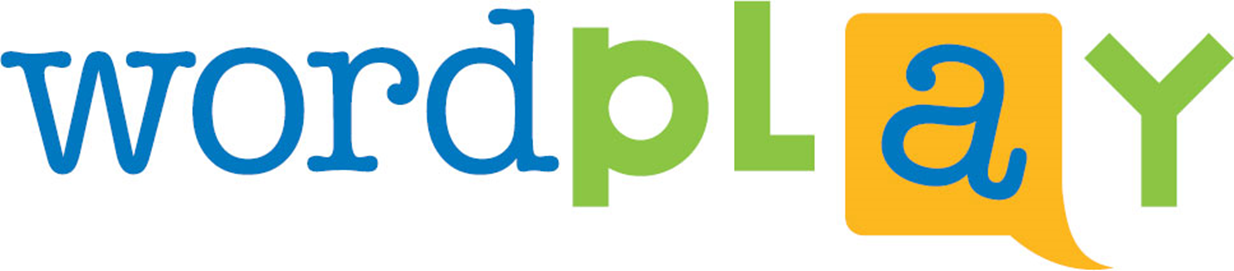 What do you know about the origins of this word? 
Can you link this word to any other words? 
Can you break this word down?
Separate
Similar words
Section
Segregate 
Select
Se – from Latin for ‘apart’
From the Latin ‘parare’ meaning ‘to make ready’
From Latin separatus, past participle of separare "to pull apart”, from root pere-  
"to produce, procure"